Japanese knotweed
Jaike Bijleveld
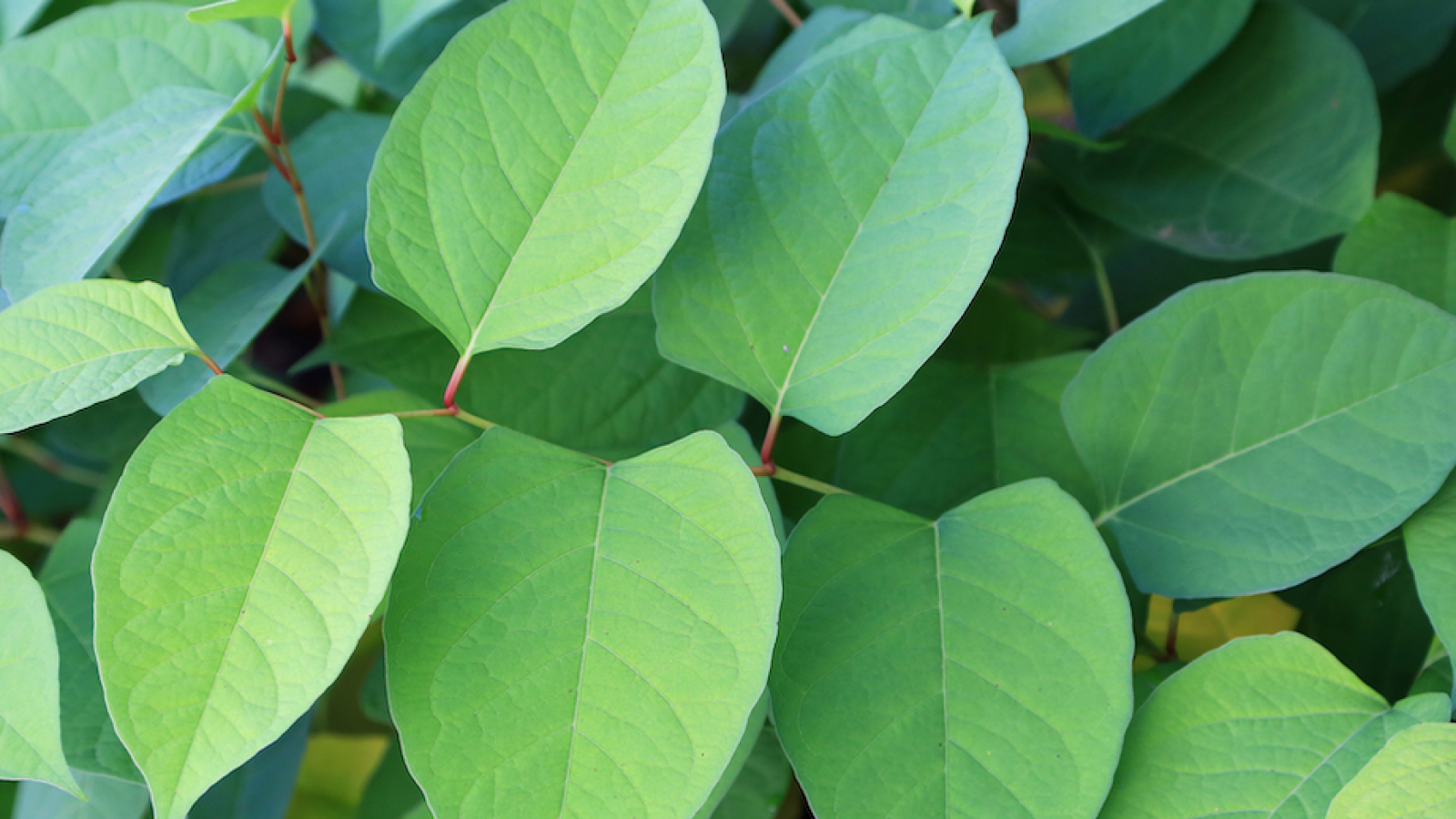 Risk-driven approach

Focus on preventing spread

Food for thought
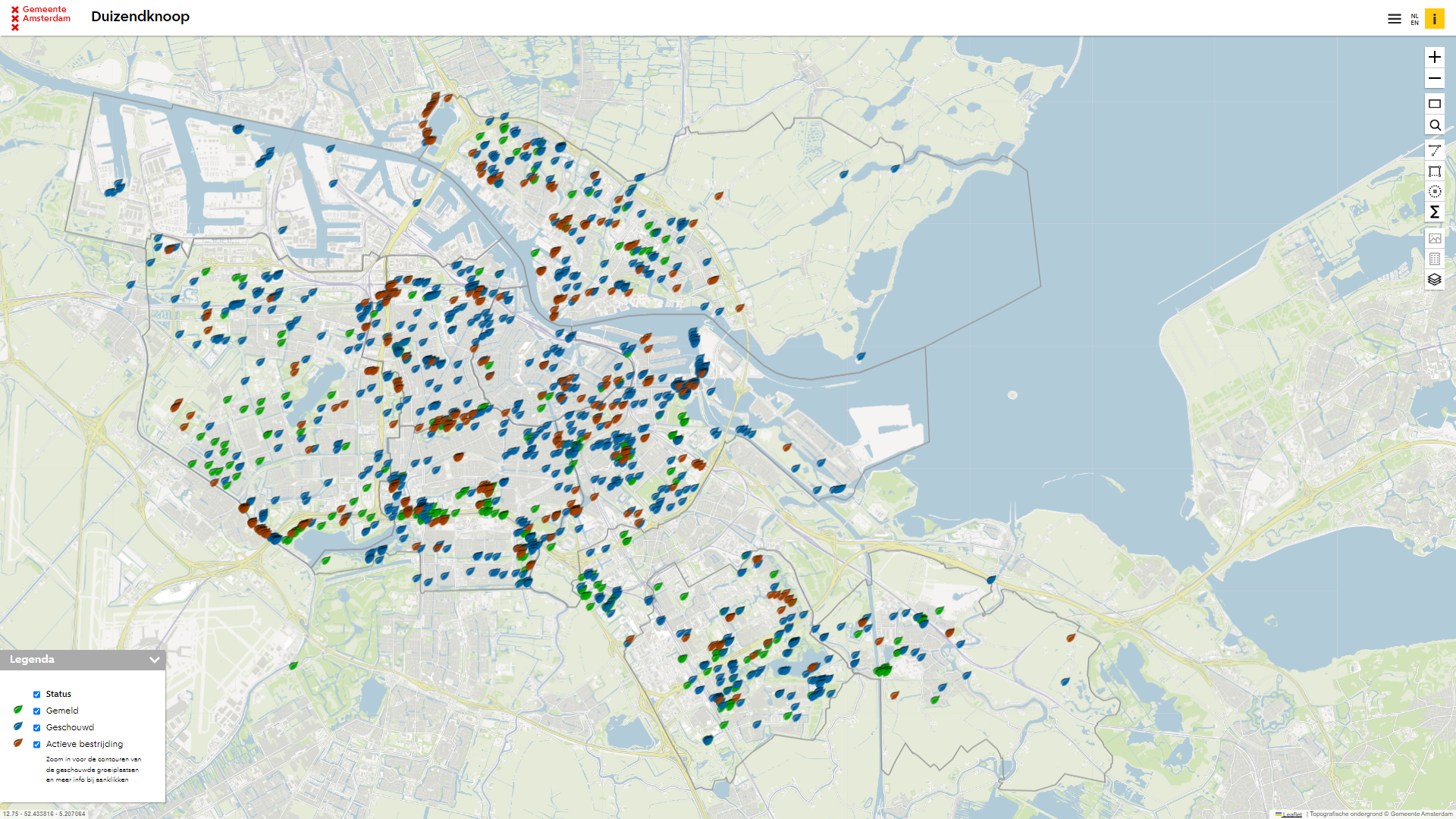 Japanese knotweed in Amsterdam
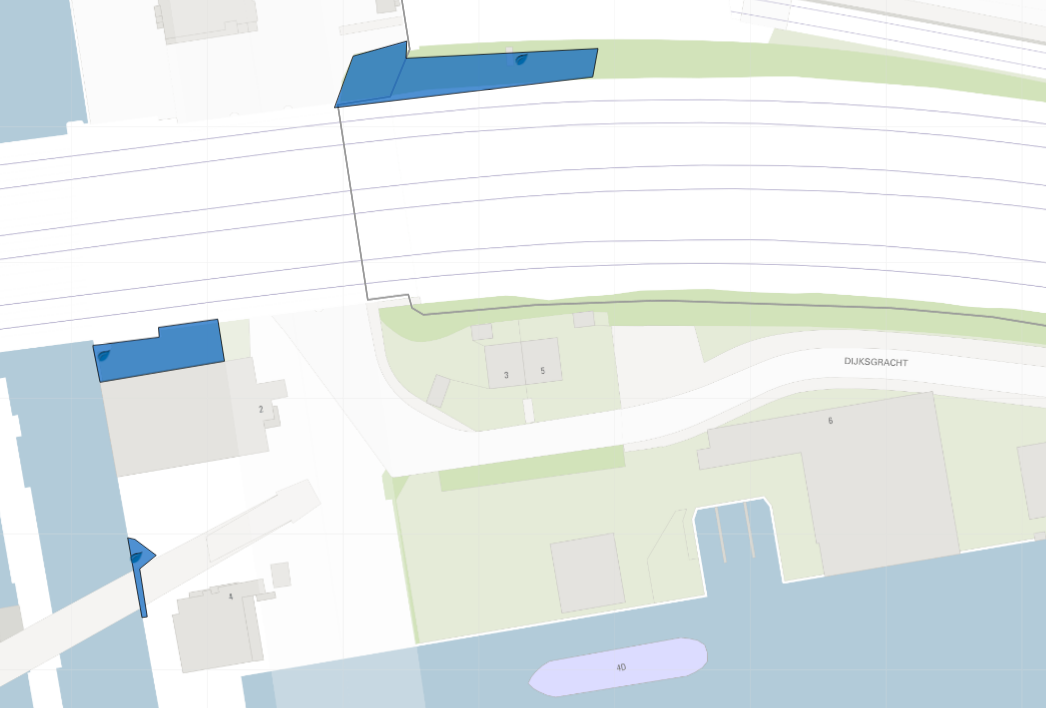 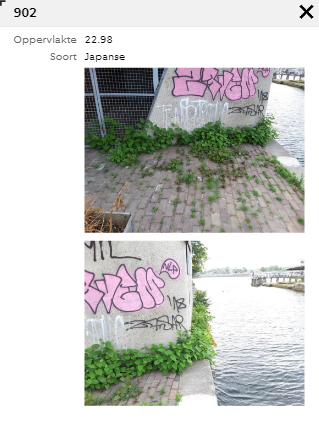 Risks in urban environment
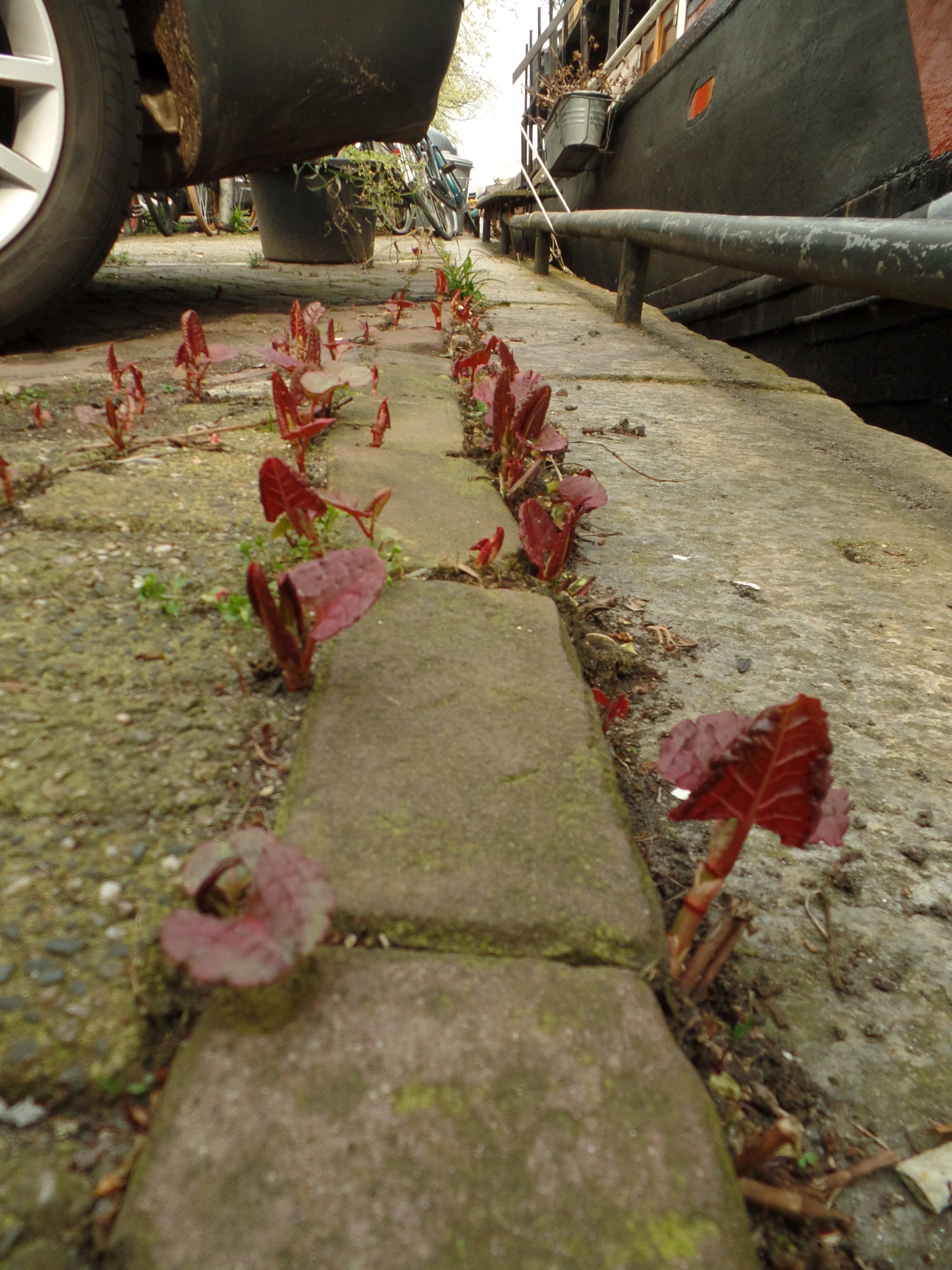 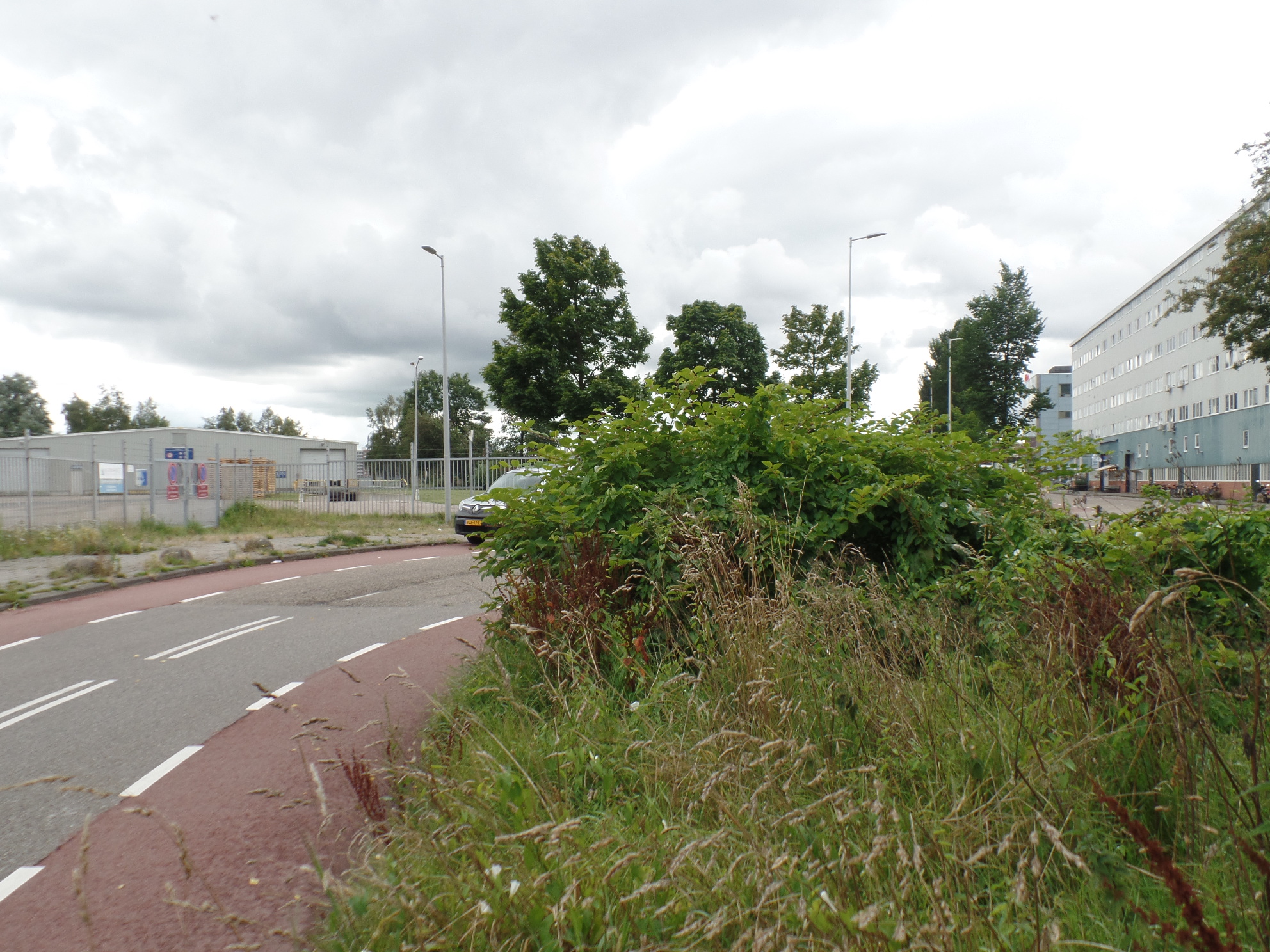 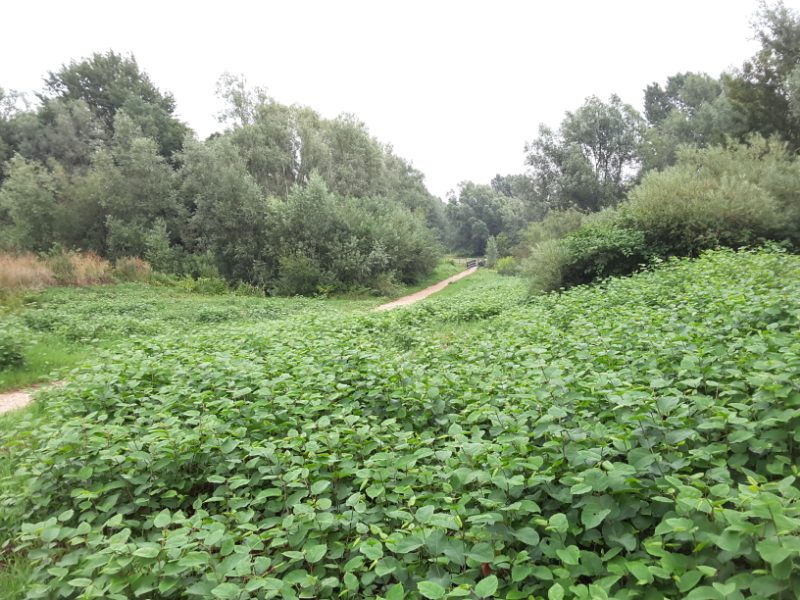 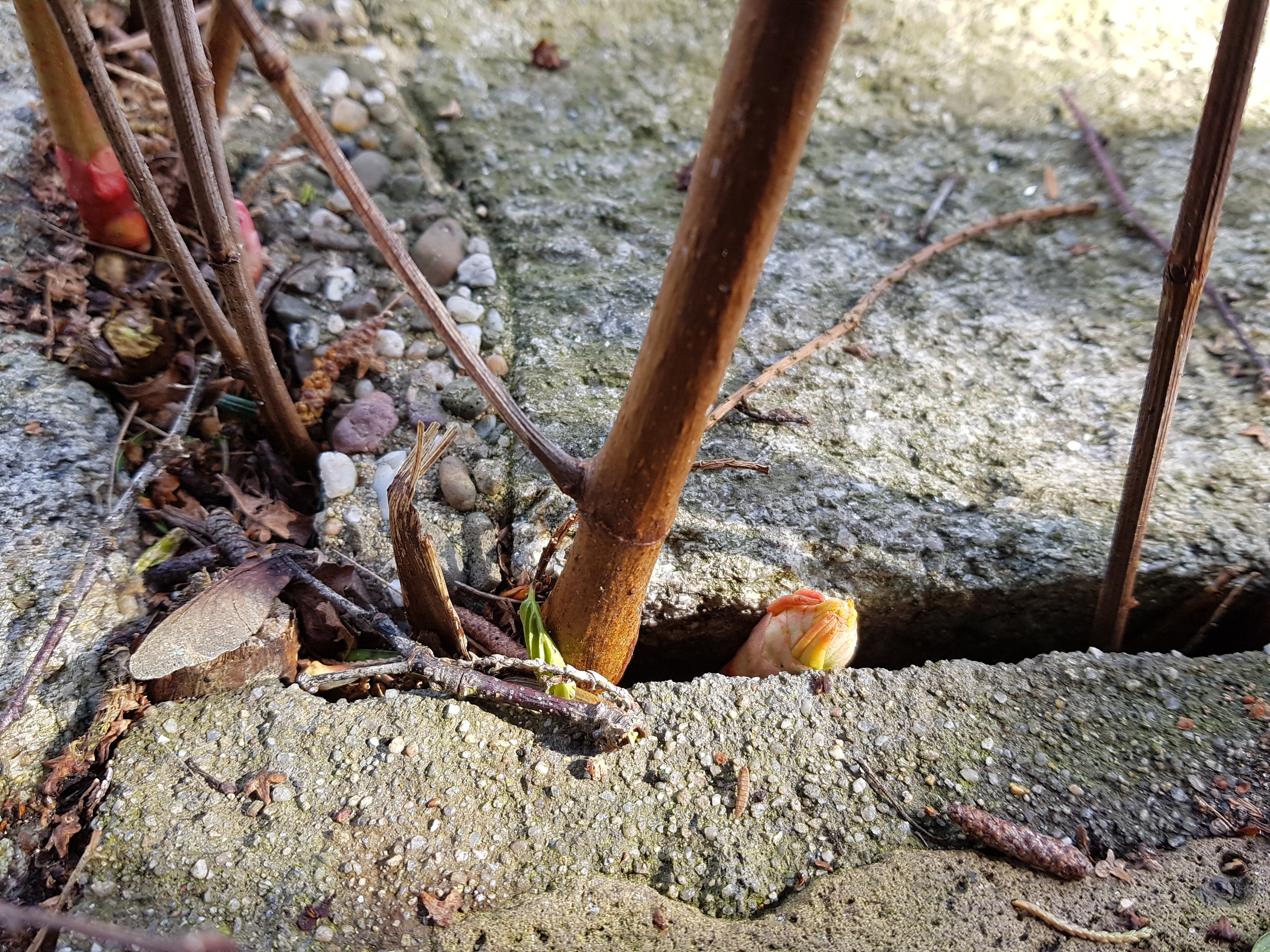 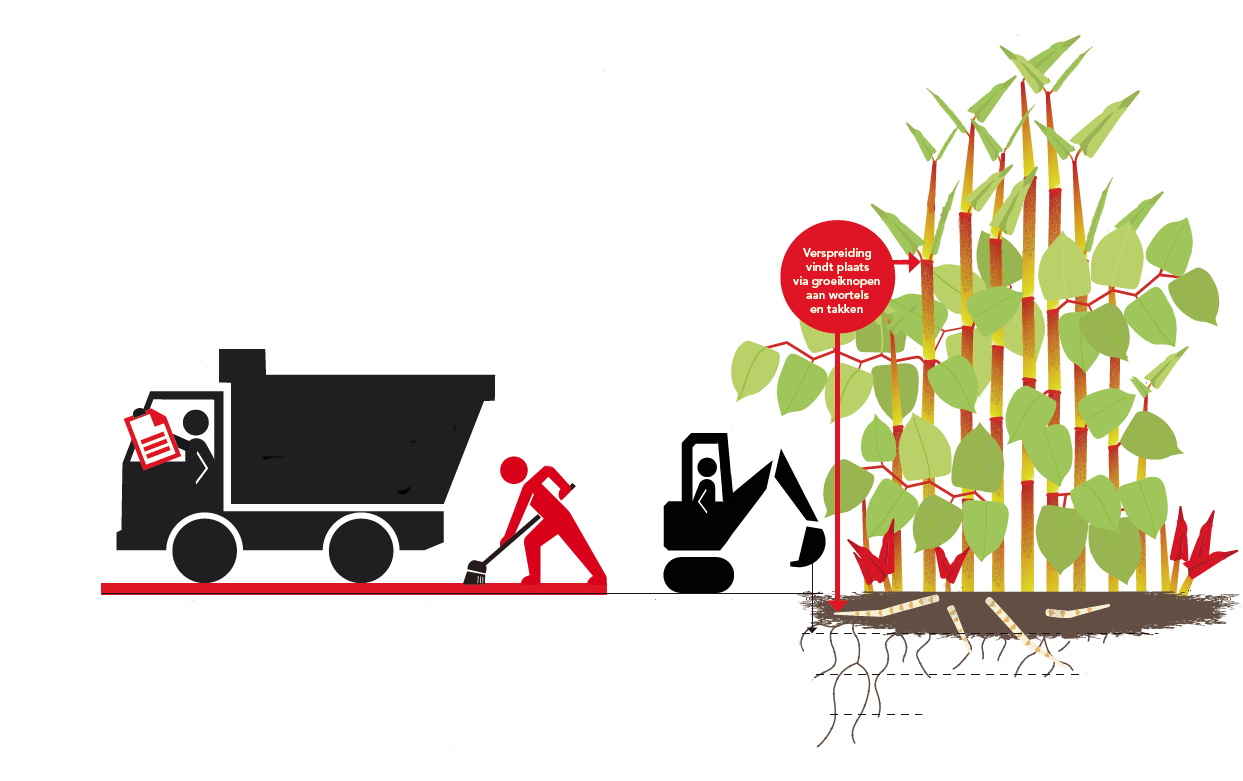 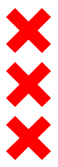 Rapid spread is mainly caused by
Transportation of soil
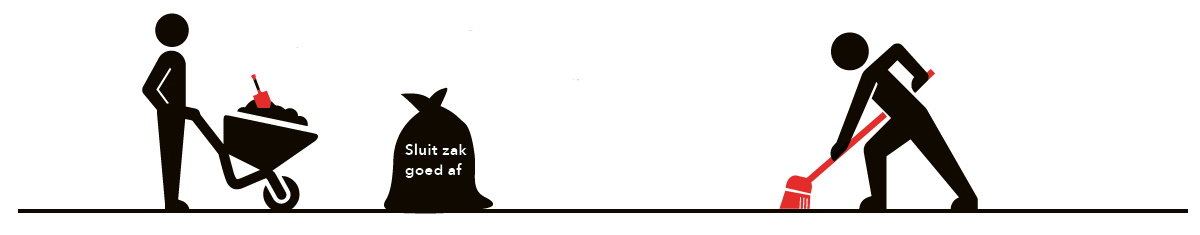 Maintenance
Transportation of soil – construction sites
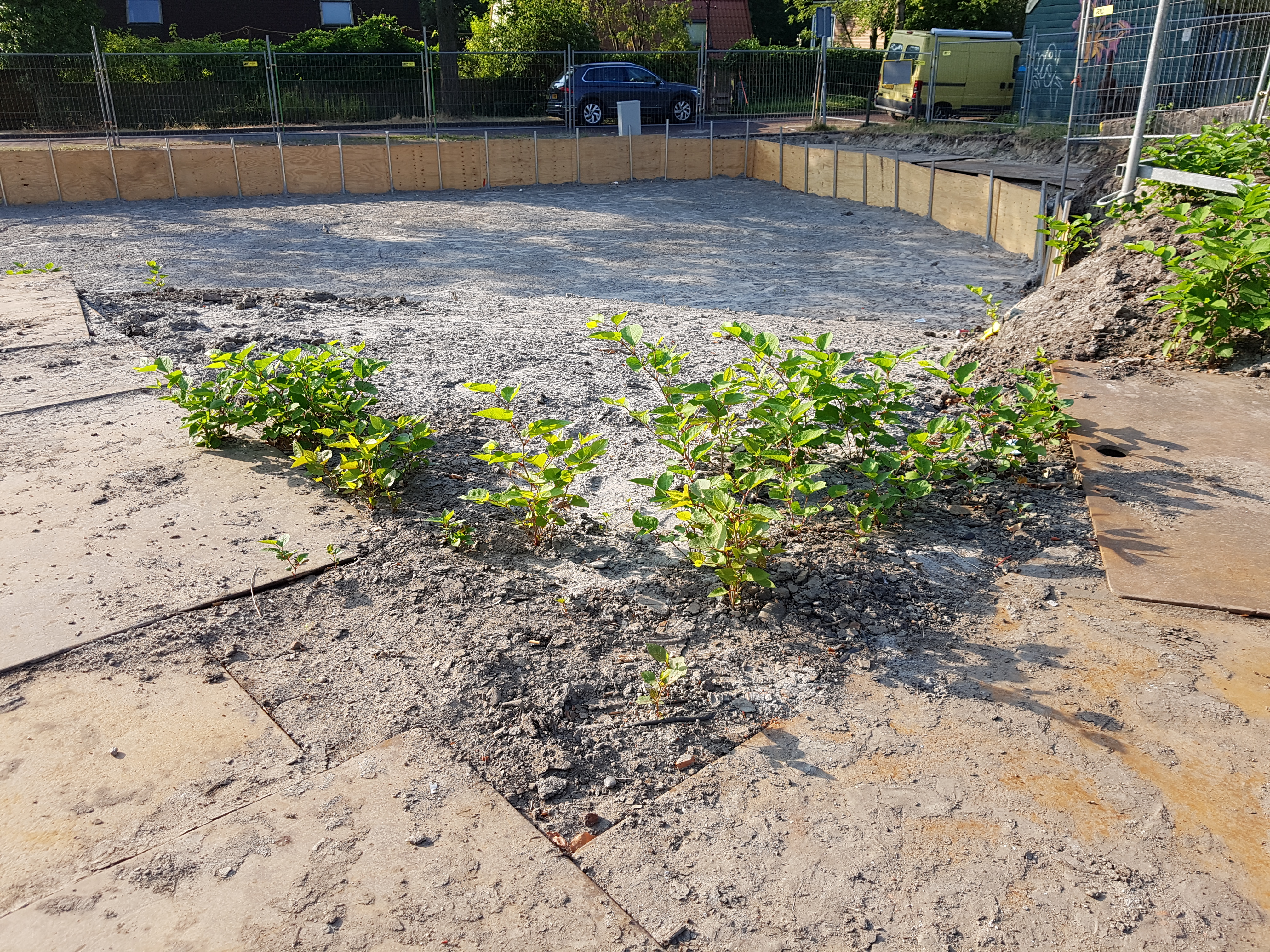 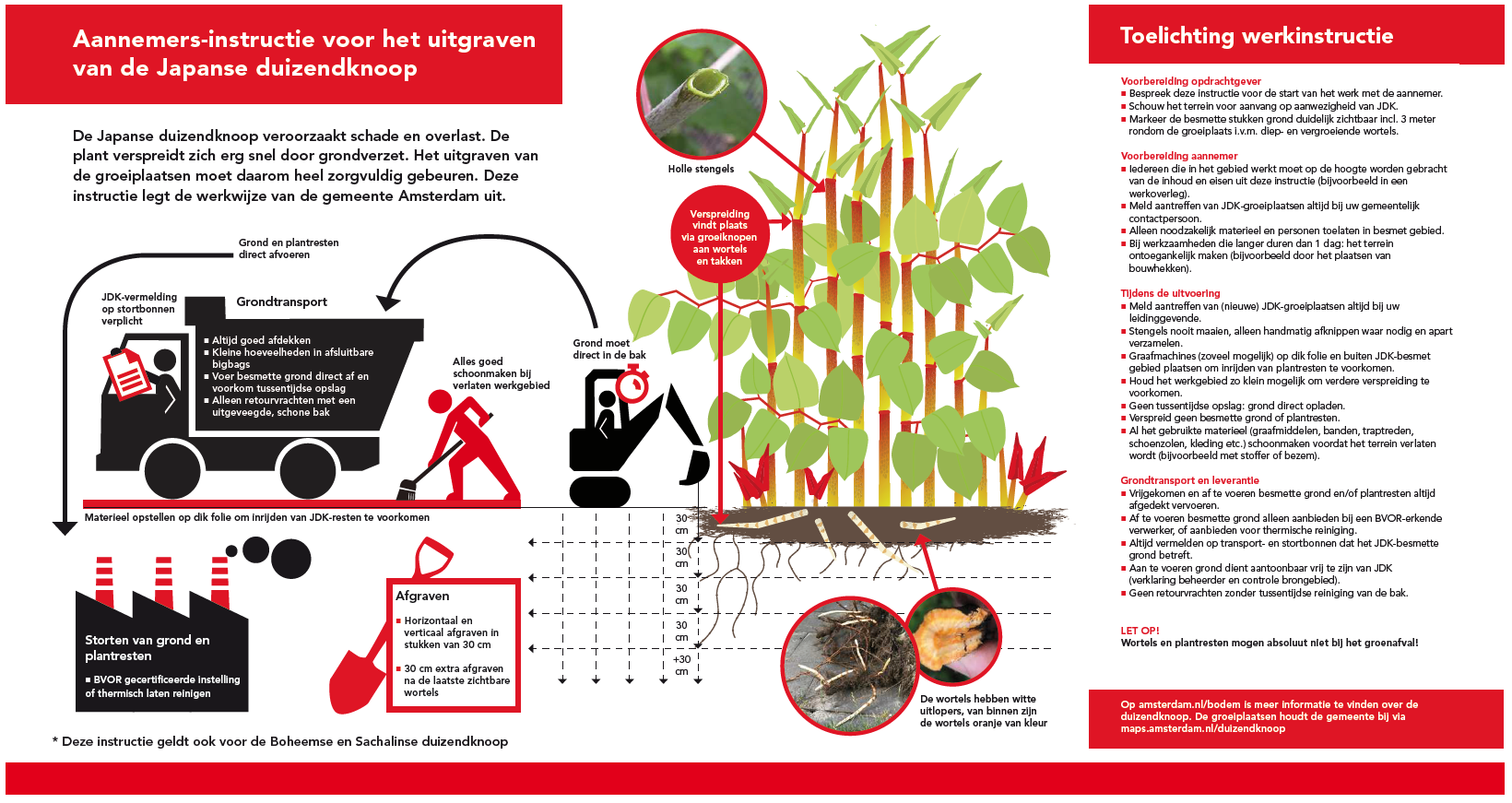 Maintenance
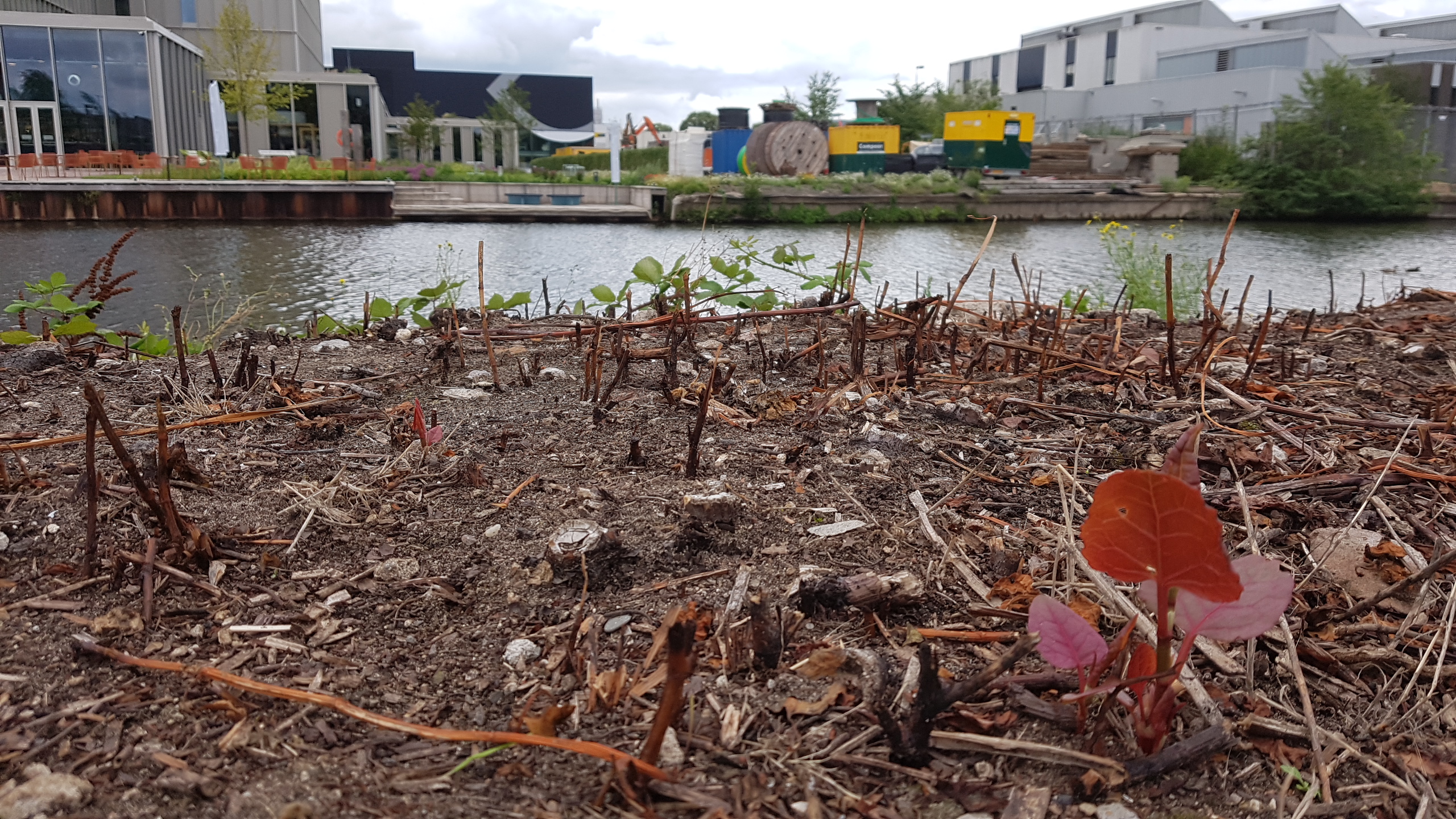 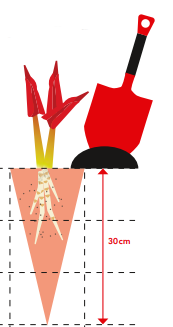 5 rules for maintenance
Work from the outside in


Remove as many roots as possible


Clean up all the leftovers of the plant lying around, 
        under shoes, on equipment etc.

Throw away in garbagecontainer,
        never with compost

Mark the area
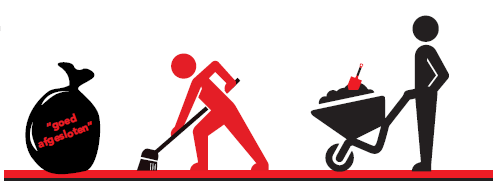 Focus on preventing spread
Education
Clean-up of spreading sites
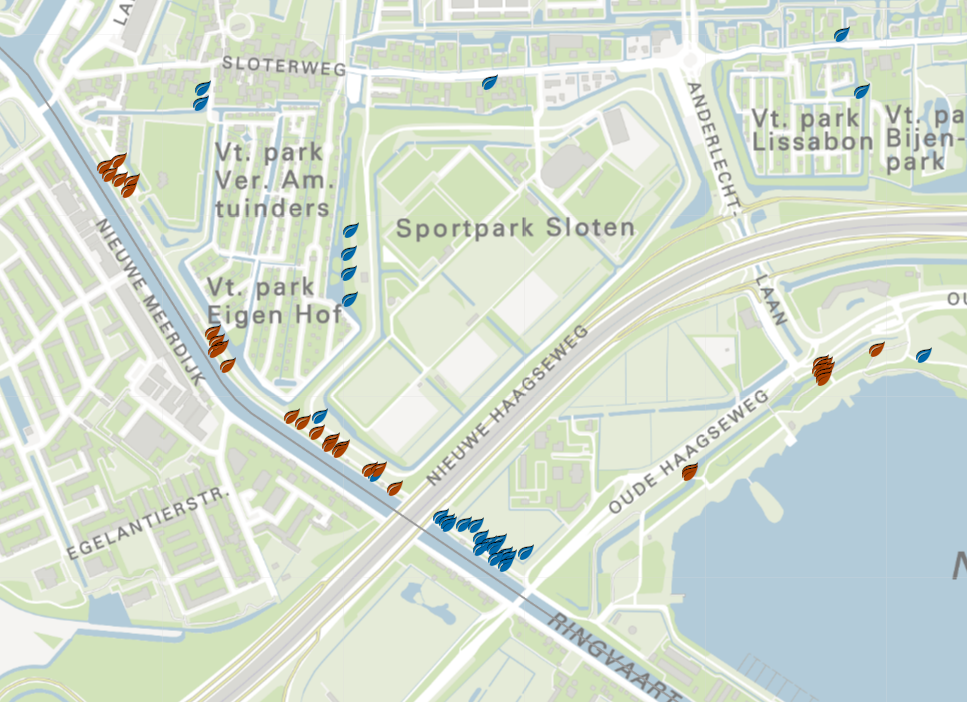 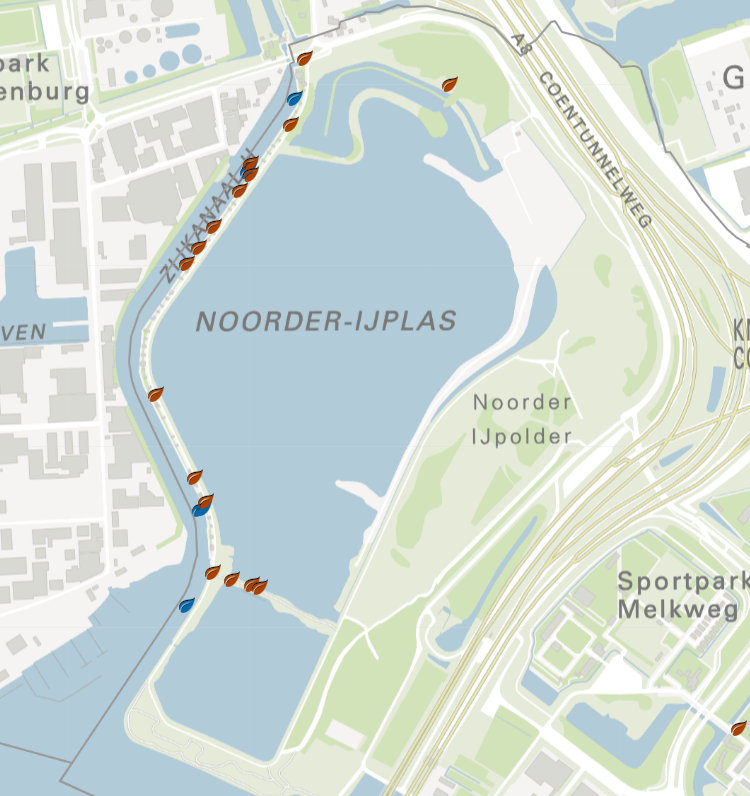 Clean up of spreading sites
3 factores that determine the approach:
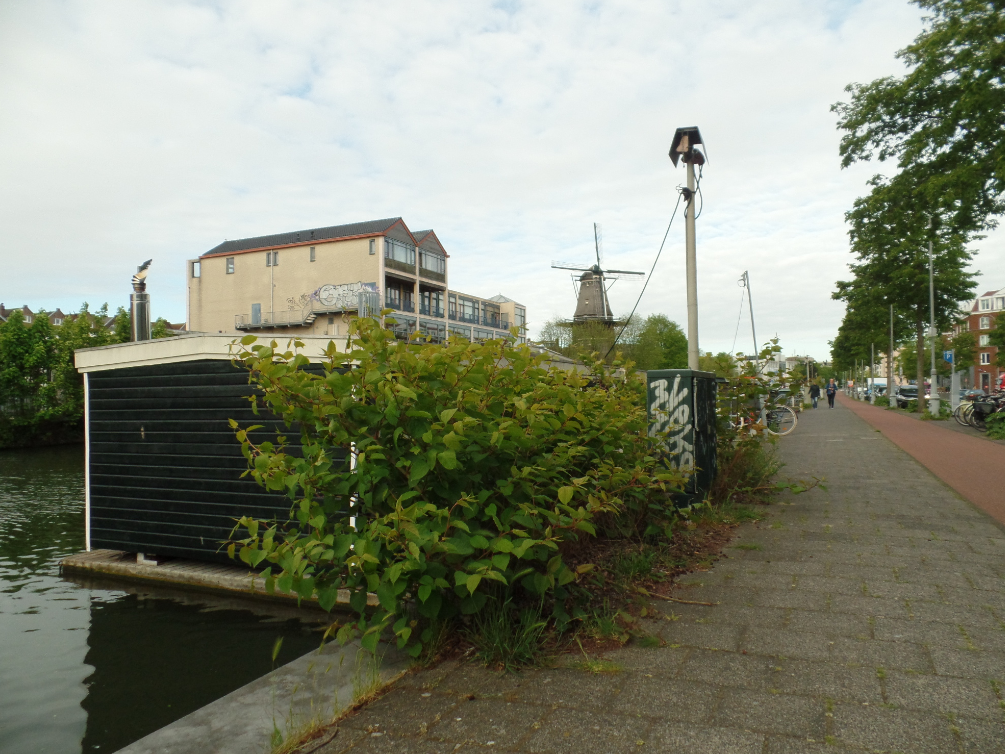 Surrounding
Underground conditions
Age place of growth
Foraging Japanese knotweed
Prevent spread
Check quality of soil
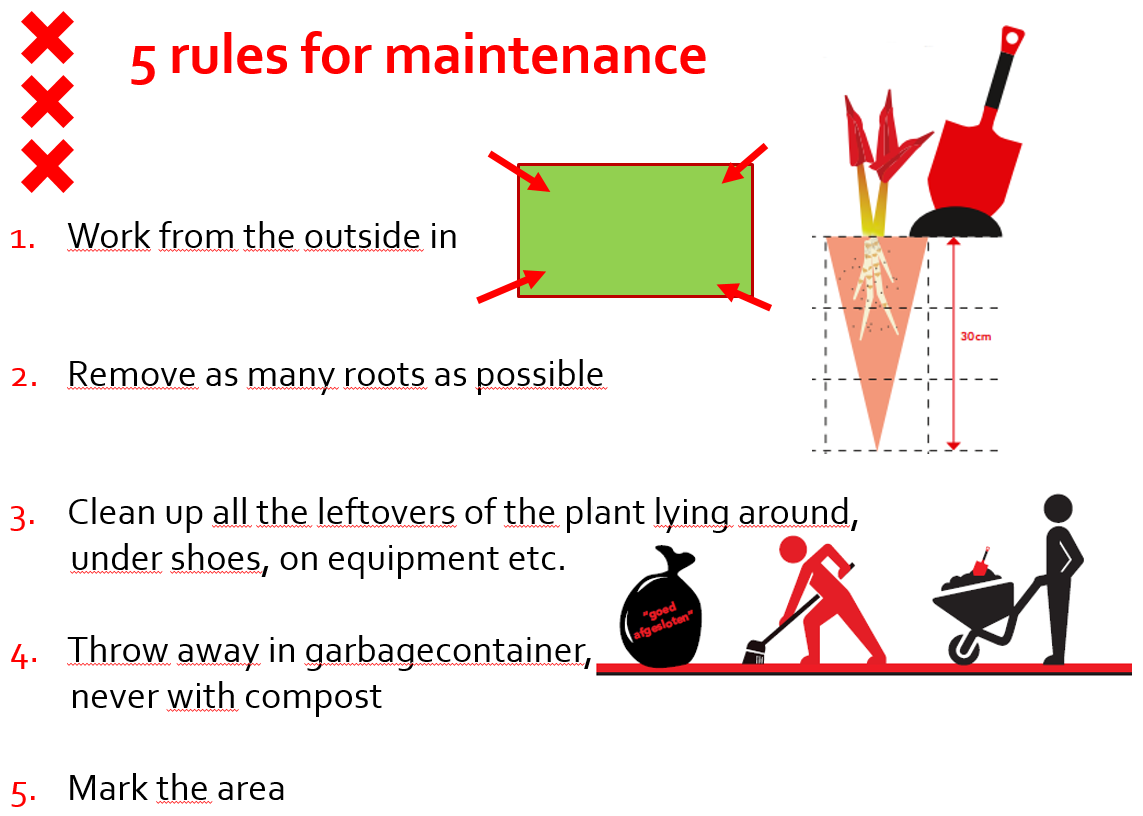 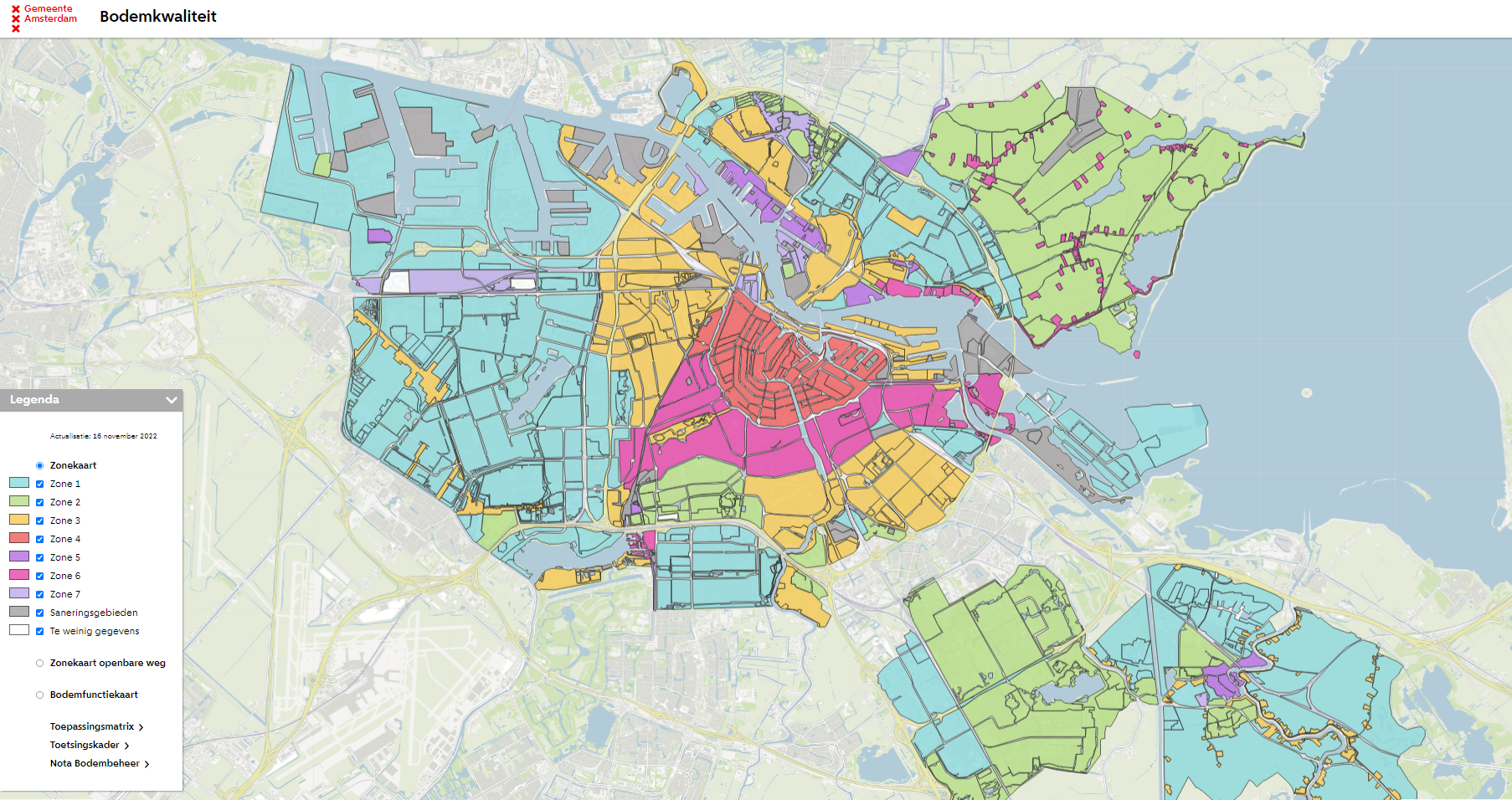 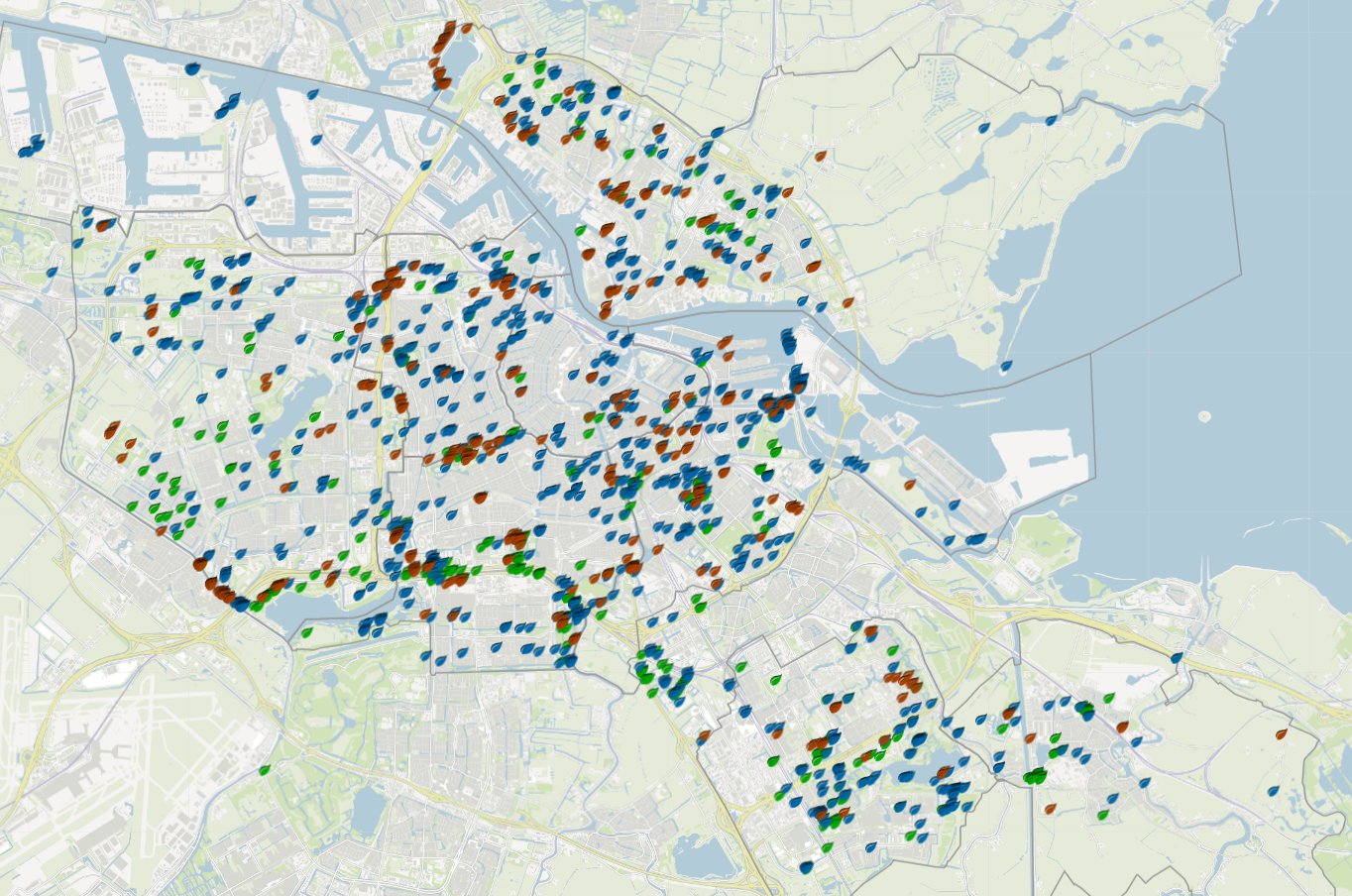 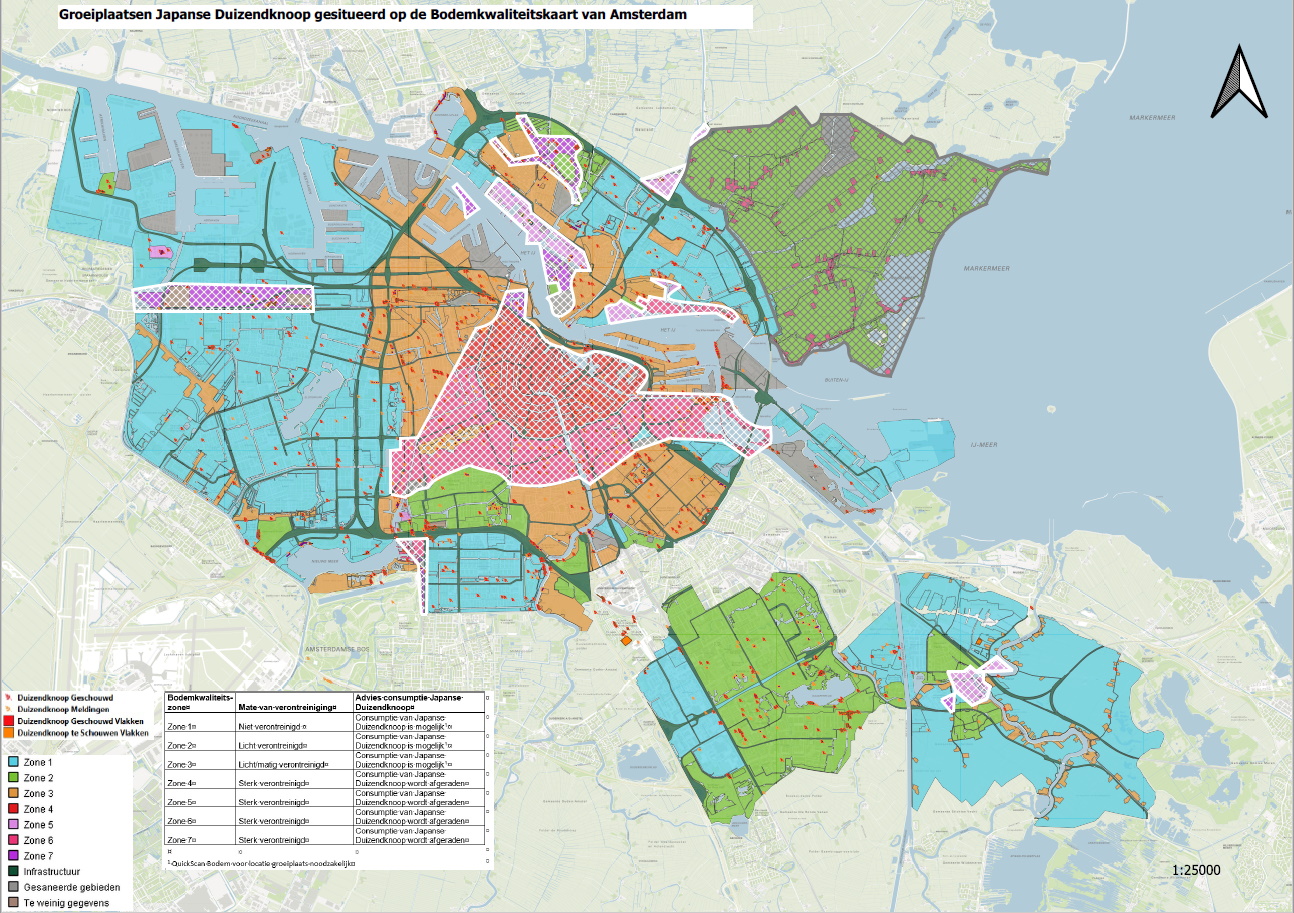 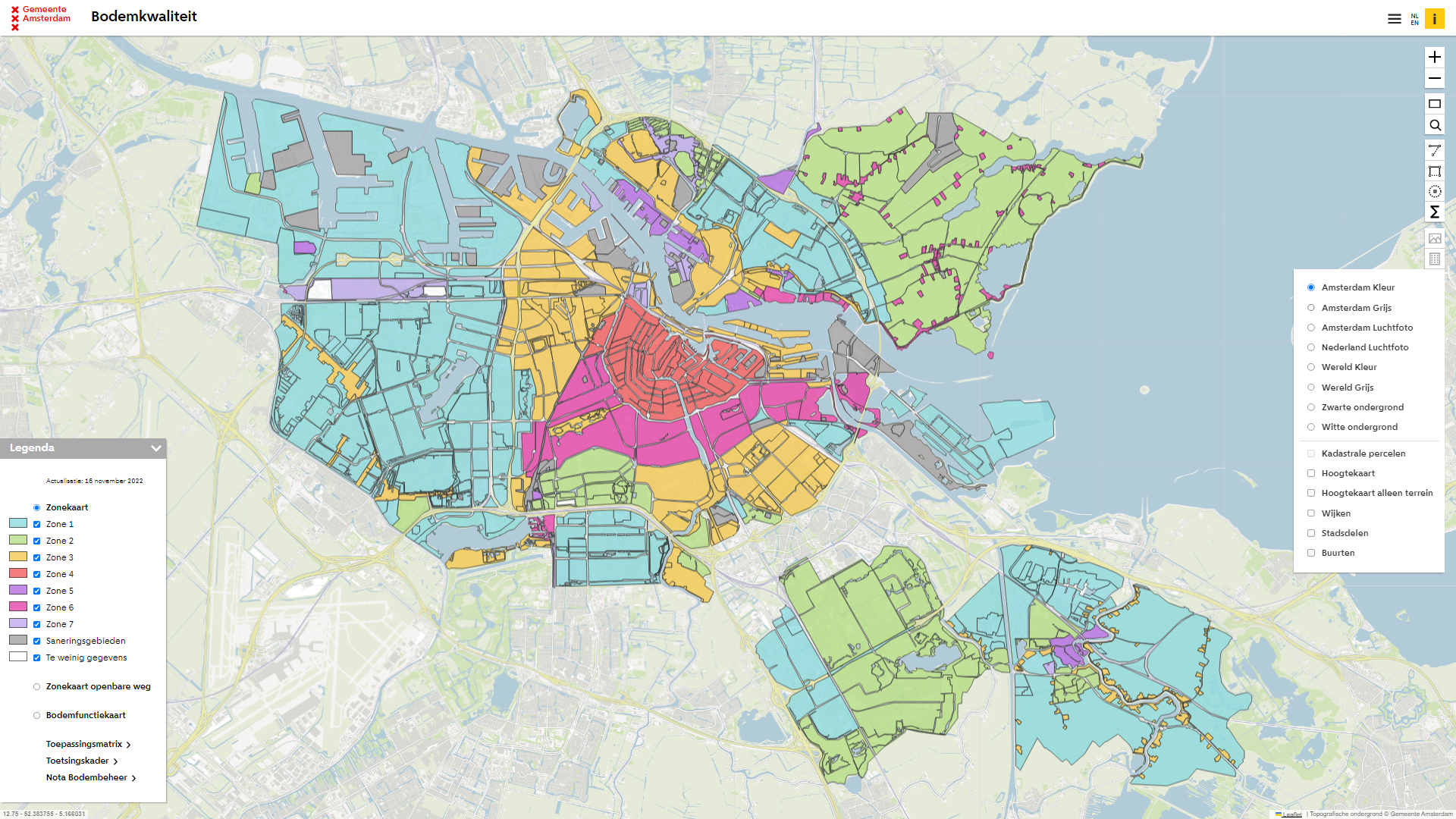 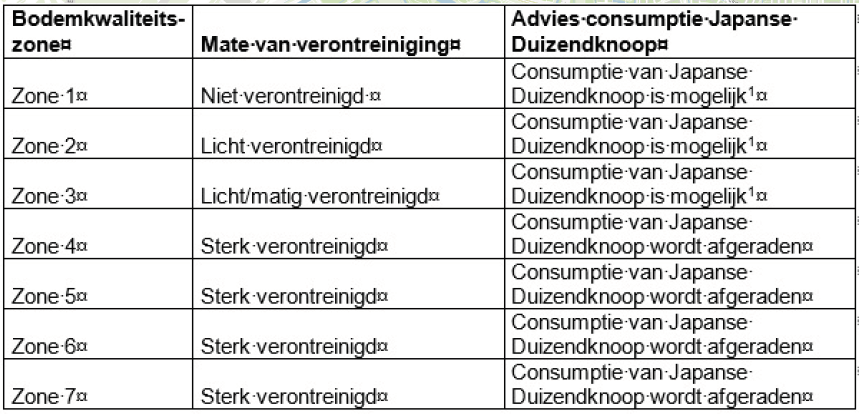 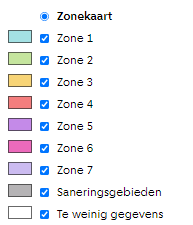 Want to know more?
Map with growing sites: 	https://maps.amsterdam.nl/duizendknoop/ 
Map soil quality: 		https://maps.amsterdam.nl/bodemkwaliteit/ 
Website: 		https://www.amsterdam.nl/wonen-leefomgeving/japanse-duizendknoop/

Follow the E-learning on our website
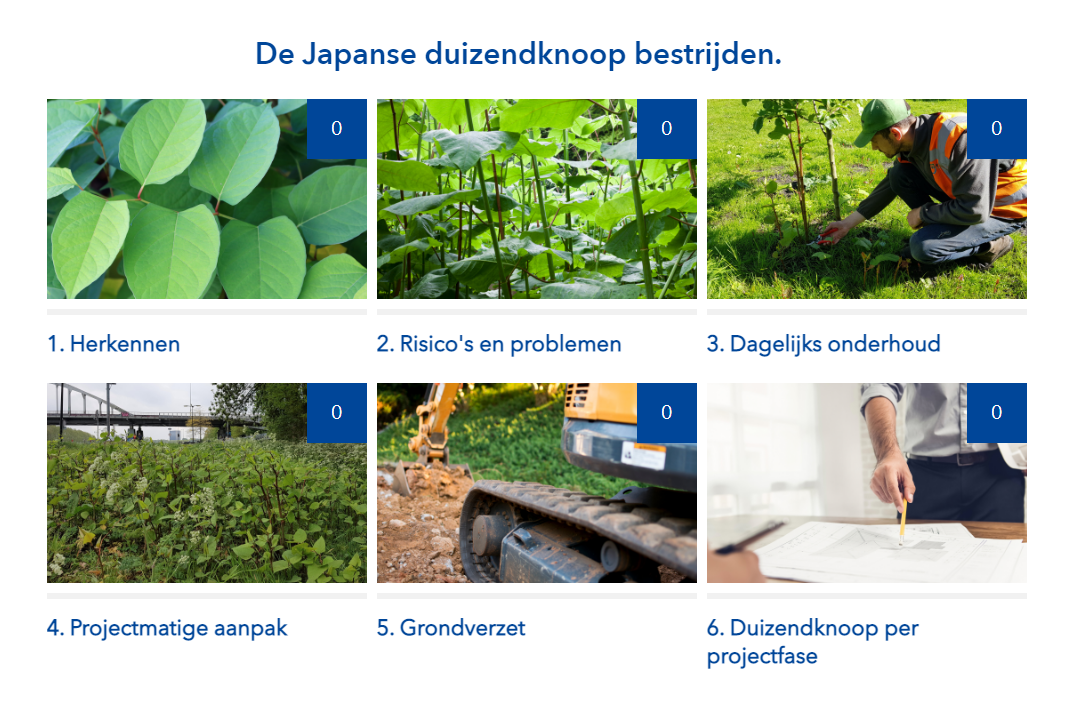 (recognition)
(risks & problems)
(maintenance)
(approach in projects)
(working in soil & transport)
(Knotweed in each phase of a project)